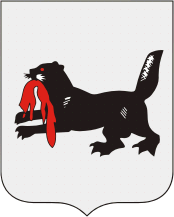 МИНИСТЕРСТВО ТРУДА И ЗАНЯТОСТИ ИРКУТСКОЙ ОБЛАСТИ
Меры, принимаемые органами государственной власти Иркутской области по снижению уровня безработицы, самозанятости населения
Министр труда и занятости
Иркутской области
Воронцова Наталья Владимировна
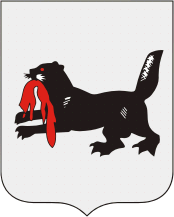 Ведомственные целевые программы, направленные на входящие в состав подпрограммы «Содействие занятости населения и социальная поддержка безработных граждан»
МИНИСТЕРСТВО ТРУДА И ЗАНЯТОСТИ ИРКУТСКОЙ ОБЛАСТИ
Финансирование 2017 год:
1 153,6 млн. руб., в т.ч. 713,3 млн. руб. из федерального бюджета
Подпрограмма «Содействие занятости населения и социальная поддержка безработных граждан» на 2014-2020 годы
Финансирование 2017 год:
11,9 млн. руб.
Финансирование 2017 год:
2,1 млн. руб.
1
Содействие гражданам в реализации их конституционных прав на труд 
и социальную защиту от безработицы
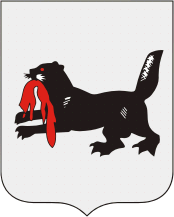 Вакансии, заявленные в органы занятости Иркутской области и коэффициент напряженности, ед.
Уровень зарегистрированной безработицы в Иркутской области
на 01.01.2014
на 01.01.2015
0,4
0,8
На 1 января 2017 года численность зарегистрированных безработных – 15,9 тыс. чел., 
уровень зарегистрированной безработицы – 1,3%
МИНИСТЕРСТВО ТРУДА И ЗАНЯТОСТИ ИРКУТСКОЙ ОБЛАСТИ
51257
57171
26891
32105
18,3
17,5
16,1
15,9
13,8
на 01.01.2017
32380
Рейтинг Иркутской 
области в СФО
на 01.01.2016
Коэффициент напряженности
0,6
Численность зарегистрированных безработных по Иркутской области
тыс.чел.
Количество заявленных вакансий
4
3
2
33837
Количество заявленных вакансий по рабочим профессиям
39952
0,6
25603
Уровень трудоустройства граждан в Иркутской области
95,1
Уровень безработицы по МОТ в Иркутской области
89,9
109,7
83,0
82,8
-5,7%
82,2
104,4
-7,9%
60,0
+0,2%
-1%
103,1
56,8
8,8
110,2
50,4
46,6
40,9
43,7
103,9
33,7
8,3
8,2
97,8
8,8
8,6
-16%
7,8
-7,5%
-12,2%
+7,7%
2014 год
2015 год
2016 год
2012 год
2013 год
8 мес. 2017 года
2013 год
2014 год
2015 год
Обратилось в поиске работы, тыс.чел.
2012 год
2016 год
2 кв. 2017 года
Уровень трудоустройства, %
Численность безработных по МОТ, тыс.чел.
Динамика , %
Трудоустроено, тыс. чел.
Уровень безработицы по МОТ, %
2
Создание условий для совмещения женщинами, имеющими малолетних детей трудовой деятельности и воспитания детей
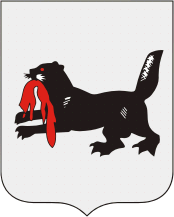 Уровень трудоустройства женщин в Иркутской области
МИНИСТЕРСТВО ТРУДА И ЗАНЯТОСТИ ИРКУТСКОЙ ОБЛАСТИ
41,4
48,9
-5,1%
46,4
-7,9%
43
+0,7%
-3,7%
28,7
42,7
22,6
17,0
31,1
26,2
23,6
21,1
2016 год
8 мес.2017 года
2012 год
2013 год
2014 год
2015 год
Уровень трудоустройства, %
Обратилось в поиске работы женщин, тыс.чел.
Трудоустроено, тыс.чел.
Численность женщин, прошедших профессиональное обучение
77%
66%
75%
70,5%
52%
57%
3
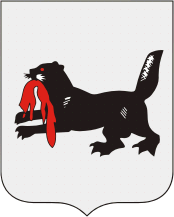 Динамика трудоустройства инвалидов, обратившихся в Центры занятости населения
МИНИСТЕРСТВО ТРУДА И ЗАНЯТОСТИ ИРКУТСКОЙ ОБЛАСТИ
Обратилось в поиске работы, чел.
3968
3755
Признано безработными, чел.
2910
Трудоустроено, чел.
2340
2770
Динамика, %
1638
Уровень трудоустройства, %
1007
996
1%
812
27%
35%
25%
-5%
2015 год
2016 год
на 1 сентября 
2017 года
Выполнение квоты организациями для приема на рабочие места инвалидов
* В 2014 г. из среднесписочной численности исключены работники, условия труда  которых отнесены к вредным  или опасным
4
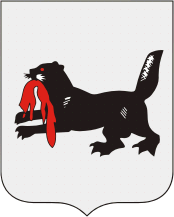 Программа по содействию в трудоустройстве незанятых инвалидов на оборудованные (оснащенные) рабочие места  на 2014 – 2020 годы
Трудоустроено в 2017 году – 19 человек
МИНИСТЕРСТВО ТРУДА И ЗАНЯТОСТИ ИРКУТСКОЙ ОБЛАСТИ
Возмещение работодателю затрат, возникающих при оснащении (оборудовании) рабочих мест (в том числе специальных) для трудоустройства инвалидов

I группа - не более 100,0 тыс.рублей за 1 рабочее место
II группа -  не более 72,0 тыс.рублей за 1  рабочее место
III группа - не более 65,0 тыс.рублей за 1  рабочее место
В рамках программы запланировано трудоустройство 574 незанятых инвалидов, из них:
2017 год – 28 человек
5
Реализация ведомственной целевой программы «Организация стажировок выпускников образовательных учреждений в целях приобретения ими опыта работы в Иркутской области»
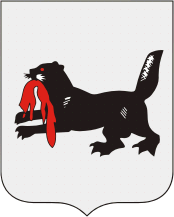 МИНИСТЕРСТВО ТРУДА И ЗАНЯТОСТИ ИРКУТСКОЙ ОБЛАСТИ
Ежегодно после окончания стажировки на постоянную работу трудоустраивается около 60%, получивших опыт работы
Участие в мероприятии дает позволяет молодым специалистам получить первый опыт работы по полученной квалификации, трудовой адаптации и трудоустроиться на постоянное рабочее место
6
Уровень трудоустройства несовершеннолетних граждан в возрасте
 от 14 до 18 лет в свободное от учебы время в Иркутской области
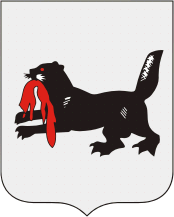 МИНИСТЕРСТВО ТРУДА И ЗАНЯТОСТИ ИРКУТСКОЙ ОБЛАСТИ
13764
13408
12406
13154
11839
12907
11857
+11%
-8%
11018
9423
31,3
8853
8484
8127
8 мес.2017 года
Обратилось в поиске работы, чел.
Трудоустроено особо нуждающихся в социальной защите, чел.
Трудоустроено, чел.
Уровень трудоустройства, %
В 2017 году на трудоустройство 12040  несовершеннолетних граждан в возрасте  от 14 до 18 лет из бюджета Иркутской области выделено 19,0 млн. рублей
2014 год
2015 год
2016 год
7
Информация о выполнении организациями Иркутской области  квоты для приема на работу несовершеннолетних
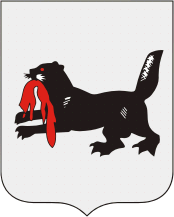 МИНИСТЕРСТВО ТРУДА И ЗАНЯТОСТИ ИРКУТСКОЙ ОБЛАСТИ
В 2014г. исключены из среднесписочной численности работники, условия труда  которых отнесены к вредным  или опасным
1838
1710
-7%
1411
-17%
В органы занятости заявлено 500 вакансий в счет квот на должности:
почтальон, подсобный рабочий, уборщик служебных помещений,  санитарка, курьер, оператор ЭВМ
1210 (71%)
1154 (82%)
994 (51%)
212
214
+31%
537 (38%)
455 (27%)
139
347 (10%)
+18%
на 1 августа 2015 года
на 1 августа 
2016 года
на 1 августа 
    2017 года
Количество фактически созданных рабочих мест, ед.
Численность подростков, работающих на квотируемых рабочих местах, чел.
Динамика, %
Количество квотируемых рабочих мест, ед.
8
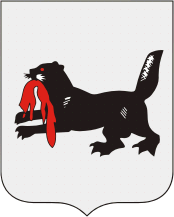 Меры, принимаемые министерством, по содействию самозанятости населения
МИНИСТЕРСТВО ТРУДА И ЗАНЯТОСТИ ИРКУТСКОЙ ОБЛАСТИ
В 2016 году предпринимательскую деятельность зарегистрировали 
130 человек
В 2017 году предусмотрено оказание поддержки 101 гражданину. С начала 2017 года зарегистрировали свое дело 71 человек
9
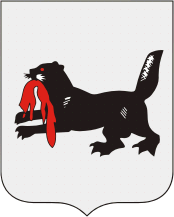 Меры, направленные на содействие занятости и самозанятости населения, принимаемые иными органами государственной власти Иркутской области
МИНИСТЕРСТВО ТРУДА И ЗАНЯТОСТИ ИРКУТСКОЙ ОБЛАСТИ
Министерство образования Иркутской области:
Осуществление качественной профессиональная ориентация молодежи как залога эффективного распределения трудовых ресурсов и повышения уровня занятости населения.
Создание Центров по содействию трудоустройству в образовательных организациях.
Министерство сельского хозяйства Иркутской области:
Предоставление единовременных выплат молодым специалистам, трудоустраивающимся в сельскохозяйственные предприятия и в учреждения службы ветеринарии Иркутской области.
Реализация подпрограммы «Устойчивое развитие сельских территорий» на 2014 - 2020 годы.
Предоставление грантов на создание и развитие крестьянского (фермерского) хозяйства.
Предоставление грантов на развитие семейных животноводческих ферм.
Предоставление грантов на развитие семейных молочных животноводческих ферм.
Министерство здравоохранения Иркутской области:
Реализация подпрограмма «Кадровое обеспечение системы здравоохранения Иркутской области» государственной программы Иркутской области «Развитие здравоохранение на 2014 – 2020 годы»:
1) повышение качества подготовки и уровня квалификации медицинских кадров в соответствии с законодательством;
2) предоставление мер социальной поддержки, в том числе единовременных компенсационных выплат медицинским работникам;
3) повышение престижа профессии, в том числе за счет создания позитивного образа медицинского работника.
10
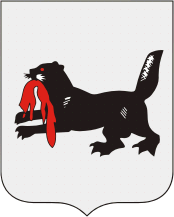 МИНИСТЕРСТВО ТРУДА И ЗАНЯТОСТИ ИРКУТСКОЙ ОБЛАСТИ
Спасибо за внимание!
11